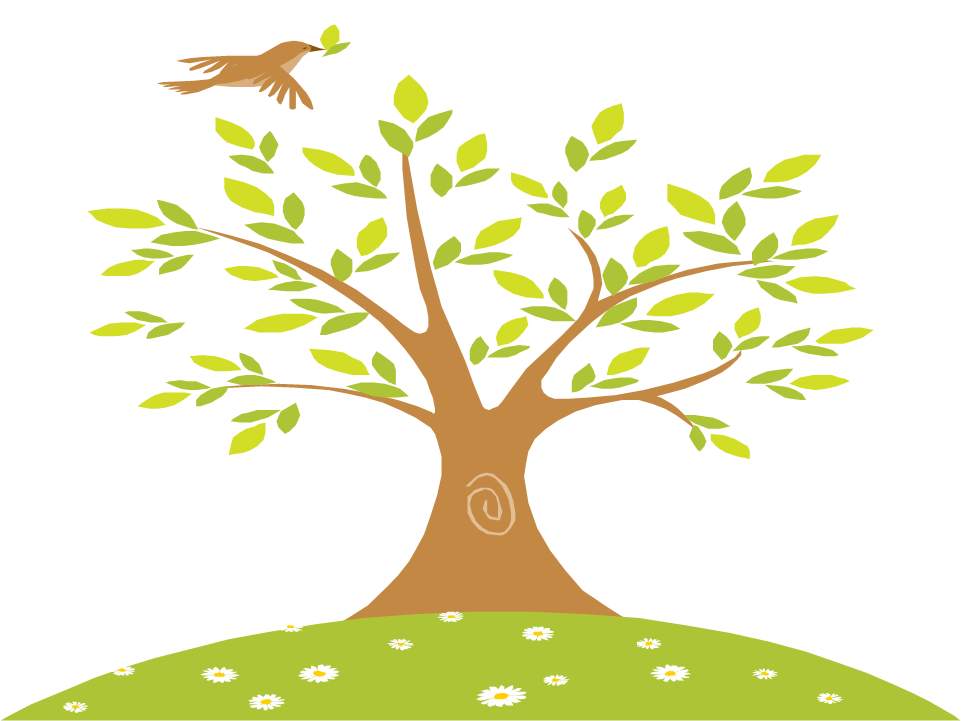 Your Life Story
Life Story
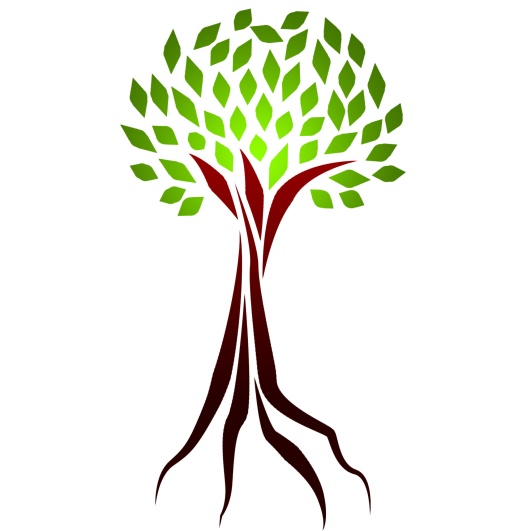 Everyone has a story about their life, and how they came to live where they do now.  As you grow you will have more questions, thoughts and feelings about why, what, where, when, who and how.
Your Life Story Worker, the person who is showing you this book, meets with many young people and their parents.  Mostly when they are aged between 6 to 21.  The aim is to help young people know more about their life story, and to work through their thoughts and feelings together.

There’s not just one story, people who were involved at the time may each have their own view.  The plan is for us to think about these things together, to help you make up your own mind and find your story.

This isn’t an easy thing to do, but can help you now and in your future….
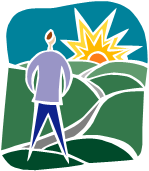 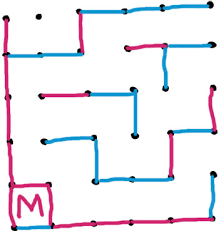 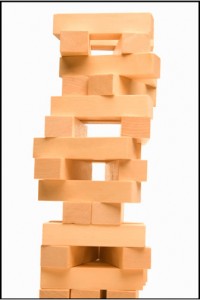 When we meet
First, we need to get to know each other before we start exploring your Life Story.  We can do this by playing a few games like Jenga and boxes.

We will meet every other week, ideally on the same day at the same time. 

Once we have got to know each other will start to think about all the feelings you have and how we can talk about them.  Feelings can be the hardest thing to talk about – even for adults!  We will try out some fun ways to do this.

To help tell your story we will use wallpaper; to draw and write the information, thoughts and feelings which can help you make sense of things, see links, and may create new understandings, thoughts and feelings.  Each time we meet we can roll out the wallpaper and then roll it away at the end  until the next time.  

You can write on the wallpaper anytime if there are any things you want to record, or any thoughts or questions you want to write down for next time.
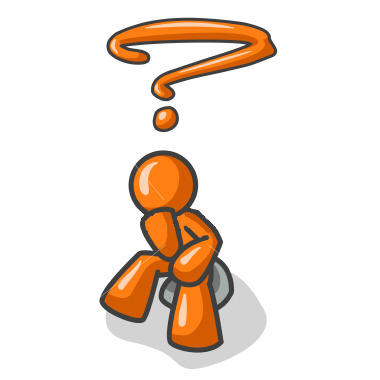 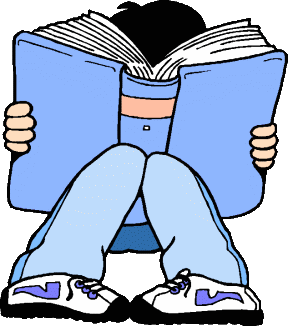 Your Life Story Book
As we get towards the end of our work together we will make a book to reflect the work we have done together: you will be the chief editor as it will tell your story.

As you carry on in your life your book can help you remember things about you.  You can choose if you show it to other people who you might want to know about you and your life.

Our Life Story carries on throughout our lives.  You will have many choices in your life, and l hope this work will help to answer some of your questions and know more about your birth family. 

I hope it will also help you to see your strengths and talents, to make some sense of the past and to see the possibilities for your future.  Some people feel it helps them to know themselves better and to be able to move on in their lives without always thinking about the past.  I hope that this will help you to make good choices so you can have the life you would like.
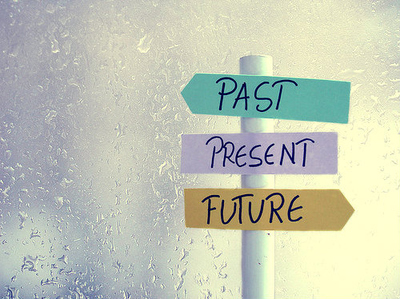 Questions???
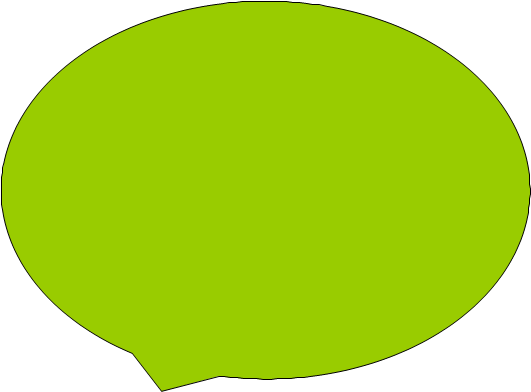 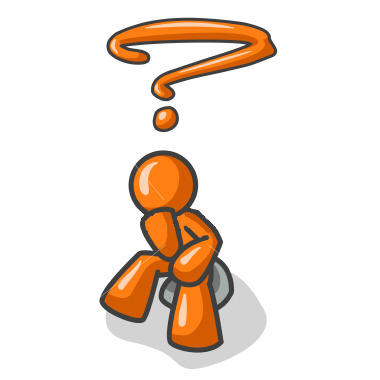 (A space to write any questions you have about Life Story Work)